Рынок электронной торговли в 2013г.
Рейтинг стран мира.
Мировой Индекс Электронной Торговли
Фирма А.Т. Kearnеy представила первый индекс Электронной Торговли в 2012 году, 
Топ 10 развивающихся стран для инвестирования в онлайн-торговлю. 
Рейтинг составлен на основе 9 переменных, в том числе некоторых макроэкономических факторов. 
Индекс уравновешивает текущие показатели онлайн-рынка с теми показателями, у которых есть потенциал для дальнейшего роста. 
Это исследование предназначено для того, чтобы разработать успешные стратегии мирового масштаба для онлайн-торговли и определить рынок инвестиционных возможностей.
Мировой Индекс Электронной Торговли 2013
Среднегодовой темп роста онлайн-торговли
Вкусы и предпочтения потребителей
3 типа рынков
Рынки Следующего Поколения
Рынки Следующего Поколения
«США – инновационный гигант»
3-е место в рейтинге
Размер рынка: $177 млрд
Развитая инфраструктура и богатая
Огромная и динамичная потребительская база: 177 млн американцев регулярно совершают онлайн покупки
Создание инновационных, персонализированных бизнес-моделей
Великобритания
4-е место в рейтинге
Размер рынка: $48 млрд
Развитая инфраструктура и богатая
Потребительская база: 80% интернет пользователей совершают онлайн покупки
Германия
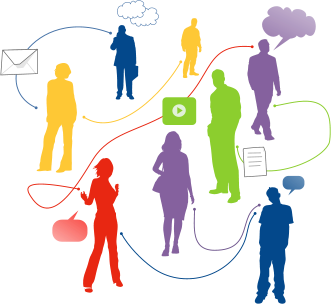 6-е место в рейтинге
Размер рынка: $27 млрд
Интеграция с социальными сетями
Франция
7-е место в рейтинге
Размер рынка: $26 млрд
Потребительская база: 35млн человек регулярно совершают онлайн покупки
«Drive model»
Япония: Эволюция традиций.
100 миллионов интернет-пользователей, 75 миллионов интернет-покупателей, $ 52 млрд. онлайн-продаж. 
Ожидается, что в течение ближайших пяти лет, онлайн-рынок Японии достигнет $ 80 млрд. 
Rakuten и Amazon вместе занимают 40 процентов рынка.
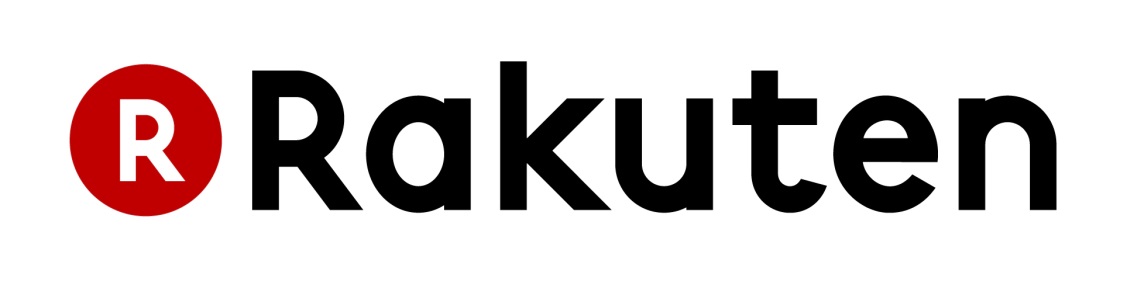 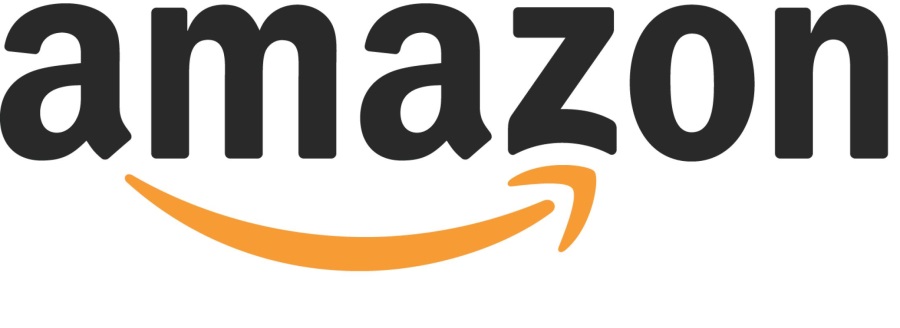 Вывод
В этом быстро меняющемся мире, ясно одно: 

ИНТЕРНЕТ-ТОРГОВЛЯ – ЦЕНТР БОРЬБЫ ЗА ЭКОНОМИЧЕСКОЕ РАЗВИТИЕ.
Спасибо за внимание
Презентацию подготовили: Калинина Юлия, Каюмова Камила, Шагдарова Аяна